Taapsi Ramchandani
Supervisor of elections 



میں نے اردو بولنا
Yo hablo español
Election Office: 555 – 123 - 4567
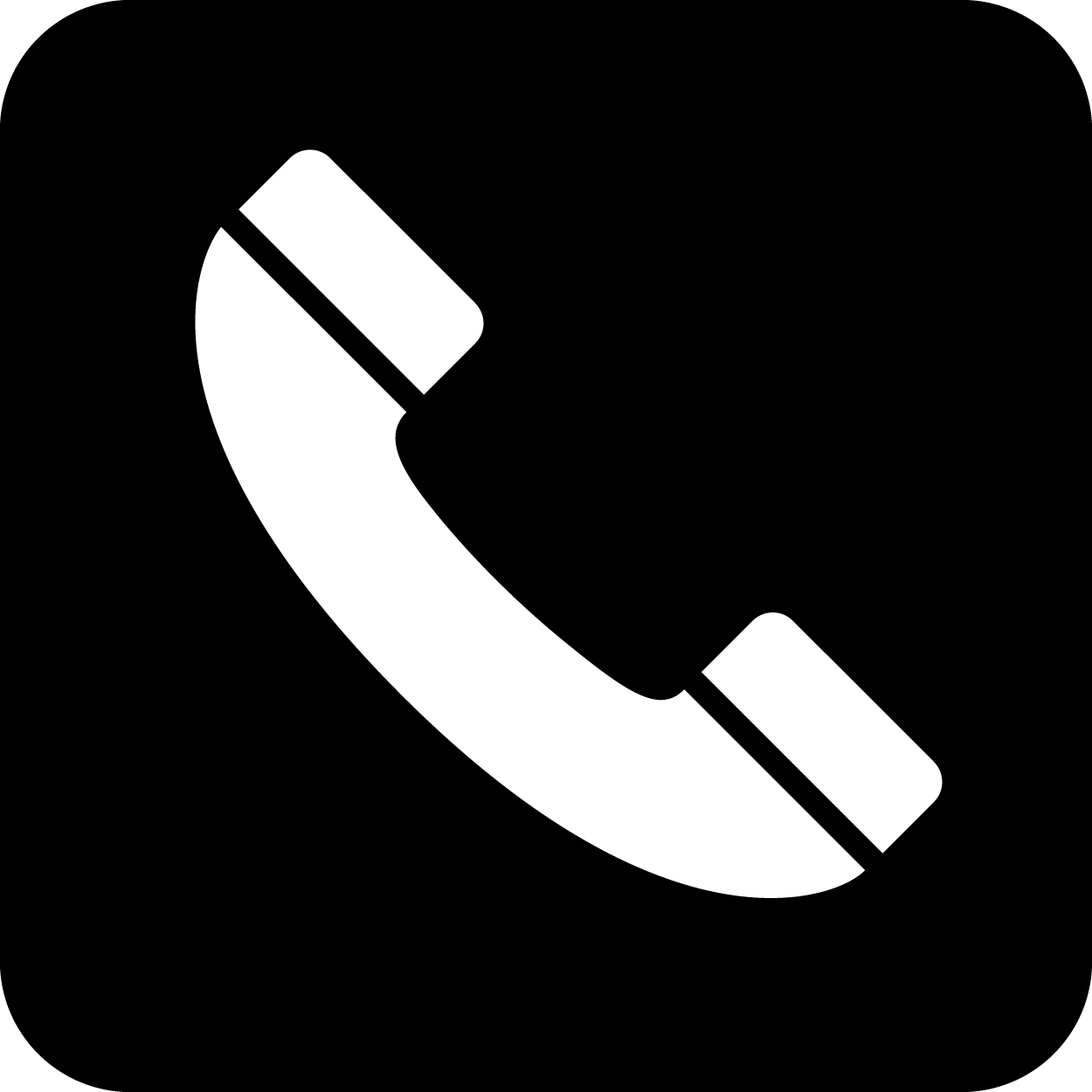 Setting up the vote center
9:30am – 9:45am
Report to the Vote Center
Unlock supply boxes (keys are in Supervisor Notebook)
Ensure vote center clerks log time in timesheets
Call 555-333-1212 if a vote center clerk doesn’t show up
Setting up the vote center
Before opening
Unlock and open gray supply boxes
Debrief from previous day with clerks
Give registration clerk ENTRUST cards 
Ensure clerks are logged in to SCORE
Assign to clerks
Plug in voting booth lights 
Turn on voting tablets 
Set up outside ballot drop-off station according to its setup list
Post outside signage 
Prepare ballot boxes for voting
Opening
9:50am
Use iPad to email “Vote Center ready to open” in subject line
10:00am
Open the doors
Announce “The Vote Center is now open!”
Voting
During the day: ongoing
Conduct breaks / lunch for clerks 
Check and tidy voting booths 
Process and monitor election observers
During the day: as needed
Prepare and replace ballot boxes 
Prepare ballot boxes for ballot security team transport 
Provide provisional ballots, process challenges, assist voters
Complete Incident Log entries
Charge iPad
Shutting down
5:30pm
Announce, “The Vote Center will close in 30 minutes”
6:00pm
Announce, “The Vote Center is now closed”
Hand out After Hours Voting Tickets to all voters in line  
Use iPad to email Election Office either “Vote Center closed” or with the number of voters still in line
Closing – tasks to delegate
After last voter leaves
Delegate tasks to clerks: 
Log off SCORE & network on laptops 
Unplug voting booth lights 
Turn off voting tablets
Verify & sign the Seal Log 
Close outside ballot drop-off station
Remove 100’ limit signs & store them
Clean up all work areas 
Charge cell phones in last visible location (if necessary)  
Collect ENTRUST cards and place in supervisor’s notebook
Check that clerks have done these tasks and answer questions
Ensure clerks log their time before leaving for the day
Closing – what to send to EO
After last voter leaves
Store in red canvas bag
Completed voter xxx
Completed forms and incident logs
Seal spoiled & surrendered ballot envelopes 
Give red canvas bag and spoiled / surrendered ballot envelopes to ballot security team
Complete procedure and transfer ballot boxes to ballot security team
Closing – how to leave the space
After last voter
Check that all blank ballots and ballot packets are in gray supply boxes
Store iPad in supply box 
Lock supply boxes 
If you emailed the office with number of voters at 6pm, Email “last voter gone” and “Vote Center closed”
Lock the Vote Center, if necessary